Moderate to Severe Disability Teachers: Why don’t they stay?
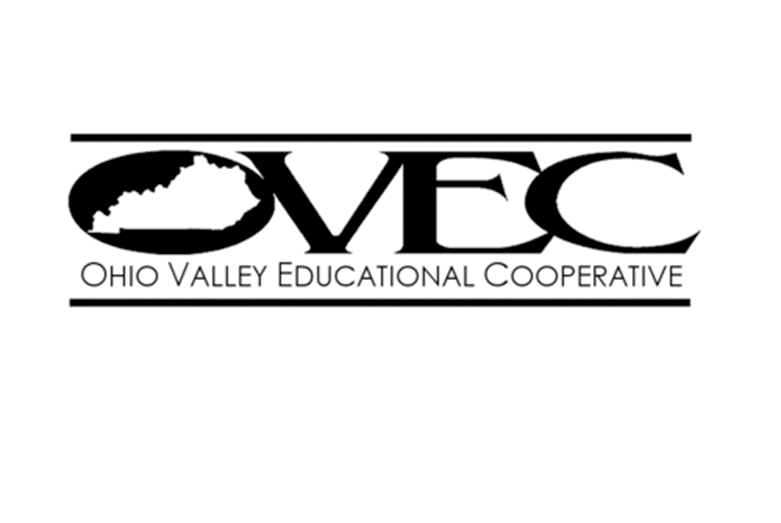 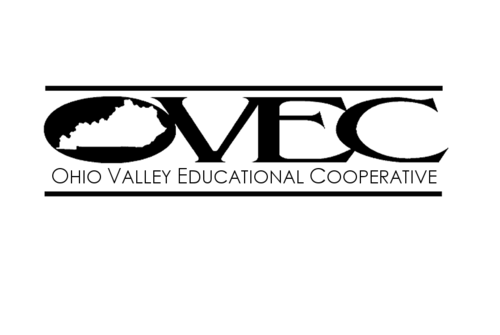 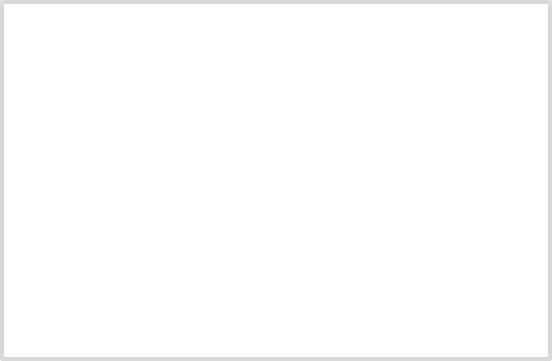 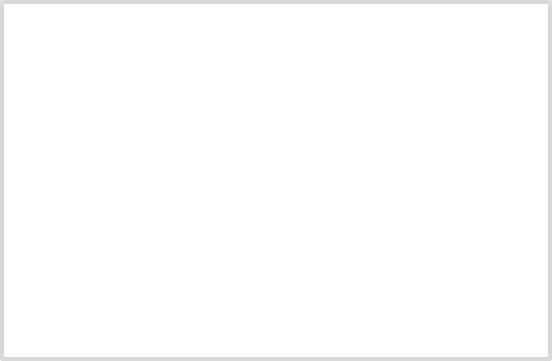 Amanda Bruce, M. Ed., MAT Moderate to Severe Disabilities, Low-Incidence Consultant, Ohio Valley Educational Cooperative
Abstract
Current Trends
Planning for the future
How do we keep and grow Moderate to Severe Disability teachers for the future?

Preparation
Should teacher’s exiting university or college preparation programs into the field of teaching students with Moderate to Severe Disabilities have extended practicums?

Should alternate certification programs require additional oversight and accountability from university supervisors?

Mentoring
With the possibility of KTIP  being unfunded, how do we support teachers who serve our students with the most needs?
	District mentors
	PLC groups in district or through the co-ops
	Virtual connections 

Support
What kind of support do our teachers need?

	Instructional support	Compliance support
	What do we teach?	IEPs
	How do we teach?	Progress Monitoring
	Why do we teach?	Data Analysis

	             
	Colleague support	Administrator Support
	Team/Dept. Collaboration	Differentiated Training
	Gen Ed/ECE Collaboration	Modeling

			




	



	


Berry, A. B., Petrin, R. A., Gravelle, M. L., & Farmer, T. W. (2011). Issues in special education teacher recruitment, retention, and professional development: Considerations in supporting rural teachers. Rural Special Education Quarterly, 30(4), 3-11.
The purpose of the presentation is to highlight the current shortages of teachers in the field of teaching students with Moderate to Severe Disabilities. The presentation will look at existing research on the topic and propose solutions to the growing need to retain highly qualified teachers in this field in Kentucky.
Learner Outcomes
Learners will identify causes of teacher shortages in the field of teaching students with Moderate to Severe Disabilities.
Learners will examine current teacher retention methods in the field of teaching students with Moderate to Severe Disabilities.
Learners will analyze presented data to assess if changes are needed to the current teacher retention methods
Compiled by the National Coalition on Personnel Shortages in Special Education and Related Services
Literature Review
The literature currently shows that “…13.2% of special educators leave their jobs each year” (Vittek, 2015).  The research further shows that “…external variables such as job satisfaction, administrative support, induction programs and mentoring programs” (Vittek, 2015) are the primary contributors to teacher attrition in the field of special education, especially those instructing students with more significant disabilities. 
The literature also suggests that current practices of alternative certification programs is impacting the number of highly qualified educators entering the field of teaching students with Moderate to Severe Disabilities. Currently 20% of teachers entering the profession are recruited and trained through an alternative certification program. The research indicates that often these programs lack rigor and supervision that impacts the effectiveness of the teaching candidate.  Research also shows that most teachers who complete an alternative certification program leave the teaching profession within 2 to 3 years.
The state of Kentucky has cited a teacher shortage in the area of teaching students with Moderate to Severe Disabilities since 1992.  Currently in Kentucky there are multiple universities and/or colleges that offer teacher preparation programs with certification in the field of Moderate to Severe disabilities.  All of these teacher preparation programs have an alternative certification option. Research shows that approximately one-third (⅓) of those graduating from one of these teacher preparation programs will leave the profession within three (3) years.
References
https://www.npr.org/sections/ed/2015/11/09/436588372/behind-the-shortage-of-special-ed-teachers-long-hours-crushing-paperwork
https://www.edweek.org/ew/articles/2018/01/24/why-special-educators-really-leave-the-classroom.html
Billingsley, B. S., & Cross, L. H. (1991). Teachers' decisions to transfer from special to general education. The Journal of Special Education, 24(4), 496-511.
Billingsley, B. S. (2004). Special education teacher retention and attrition: A critical analysis of the research literature. The Journal of Special Education, 38(1), 39-55.
Wisniewski, L., & Gargiulo, R. M. (1997). Occupational stress and burnout among special educators: A review of the literature. The Journal of Special Education, 31(3), 325-346.
: "Issues in Special Education Teacher Recruitment, Retention, and Professional Development: Considerations in Supporting Rural Teachers"